ТЕХНИКЕ У УПРАВЉАЊУ ПОСТУПКОМ

КОМУНИКАЦИЈА И РЕШАВАЊЕ СУКОБА
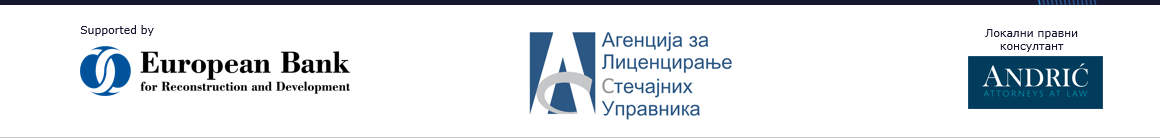 Медијација и преговори
Медијација је описана чланом 115 Закона о стечају. 
Ангажовање медијатора може помоћи странама да постигну споразум. 
Такође, могу се организовати преговори између страна како би се постигао компромис. 
Битно: 
дефинисати јасне циљеве и услове који би задовољили све заинтересоване стране. 
проналажење заједничких интереса који би могли послужити као основа за компромис.
Саветовање и посредовање
Консултовање са стручњацима у области стечаја и правним саветницима како би се пронашла решења која одговарају свим странама. 
Посредовање може укључивати и коришћење стручњака за решавање одређених питања.
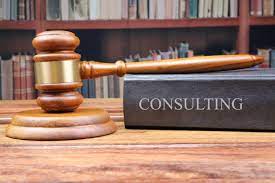 Транспарентност и комуникација
Одржавање транспарентности у процесу стечаја како би се смањила неизвесност и неповерење међу заинтересованим странама. 
Извештавање путем тромесечних извештаја о току стечајног поступка и стању стечајне масе је минимум информација које стечајни управник доставља учесницима поступка. 
Битна је редовна комуникација са свим странама како би се избегле неспоразуми и негативне интерпретације.
Сви повериоци имају право да затраже и да од стечајног управника благовремено добију све информације које се односе на стечајног дужника, на ток стечајног поступка и на имовину и управљање имовином стечајног дужника
Редовно извештавање
Огласи, решења и други акти суда, објављују се на огласној и електронској огласној табли суда;
Када је то прописано, достављају се и одговарајућем регистру ради јавног објављивања на интернет страни тог регистра или на други начин; 
Сви поднесци стечајног управника и учесника у поступку са свим прилозима објављују се, одмах по пријему, на јавном порталу надлежног привредног суда;
Стечајни управник доставља тромесечне писане извештаје о току стечајног поступка и о стању стечајне масе;
Закон о стечајном поступку обухвата читав и читав низ других докумената.
Коришћење дигиталних платформи
Побољшава ефикасност и доступност информација;
Обухвата wеб странице, емаил обавештења и дигиталне платформе за размену докумената.
Многе корисне податке о току стечајног поступка и стању стечајне масе објављују се на сајту АЛСУ као што су информације о имовини, продајама, тромесечним извештајима, фази поступка итд. 
Судови објављују поднеске стечајног управника и учесника у поступку, на јавном порталу надлежног привредног суда или на други начин којим се омогућава да јавност буде упозната о току стечајног поступка, уз поштовање прописа којим се уређује заштита података личности.
ЕРС програм
Стечајни управници као корисници ЕРС програма (систем за аутоматизовано вођење стечајних поступака и електронско извештавање) имају на располагању бројне могућности за сачињавање и објављивање докумената и извештаја стечајног поступка.
 
Такође, стечајни управник се може у сваком тренутку обратити стручним лицима у АЛСУ електронским путем, те може очекивати да ће се било какав проблем везано ЕРС програм решити у најкраћем могућем року.
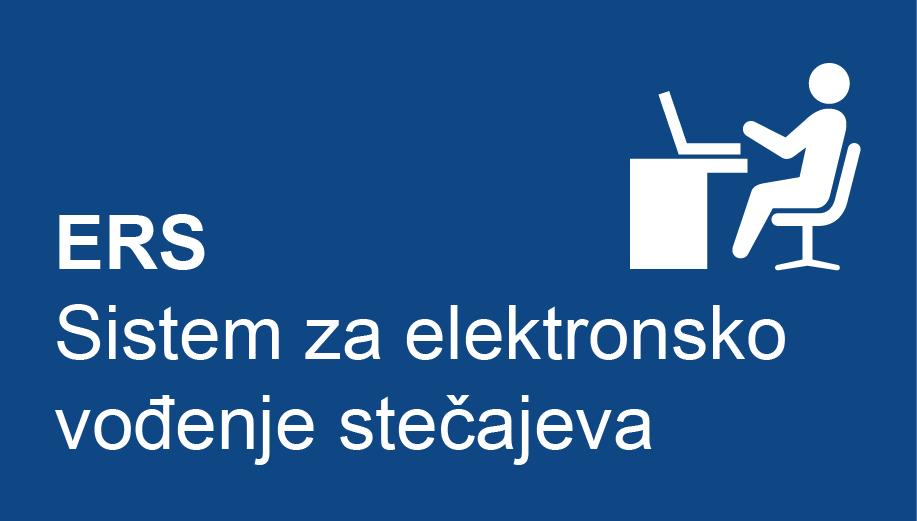 podrskaERS@alsu.gov.rs
Едукација заинтересованих страна
Пружање информација и едукација поверилаца и других заинтересованих страна о стечајном поступку, њиховим правима и обавезама може смањити неспоразуме и повећати сарадњу.
Ефикасна комуникација је кључна и за решавање потенцијалних сукоба између поверилаца, или између поверилаца и дужника
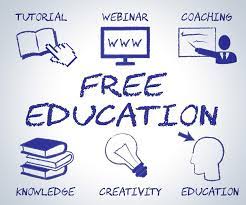 Комуникација са медијима
У случајевима стечаја који привлаче јавну пажњу, важно је имати јасну стратегију комуникације са медијима како би се осигурало да је јавност правилно информисана и како би се избегли неспоразуми и негативни публицитет. 
Стечајни управник мора да зна да појављивањем у медијима може допринети угледу стечајне професије. Такође, лоша конотација и несмотреност може имати супротан ефекат. 
Пре појављивања у медијима, стечајни управник се мора добро припремити за питања (уколико је могуће да иста добије унапред).
Поштовање правила приватности и поверљивости
Комуницирајући осетљиве информације, стечајни управник мора водити рачуна о заштити приватности и поверљивих података у складу са законом.
У складу са Законом о стечају, закључак о подацима који представљају службену или пословну тајну доноси стечајни судија на предлог стечајног управника.
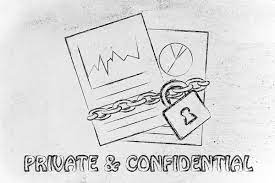 Кључни аспекти комуникације у стечају
стратешки приступ, професионалност и разумевање интереса свих страна;
Jасни протоколи и канали комуникације;
Комуникација, на начин да се свим лицима омогући доступност информацијама (начело јавности и информисаности), а да се истовремено обезбеди једнак и равноправан положај свих поверилаца (начело једнаког третмана и равноправности); 
Комуникациона вештина може индиректно, у дугом року утицати на пословање сваког стечајног управника и тиме га издвојити од осталих управника те учинити више кредибилним за вођење стечаја, у очима поверилаца;
Доступност информација спречава злоупотребе у поступку.
ИЗВЕШТАВАЊЕ У ПОСТУПКУ СТЕЧАЈА
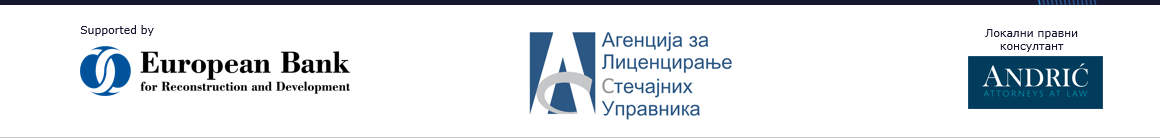 Национални стандард број 4
Националним стандардом број 4, одређена је документација коју стечајни управник доставља Агенцији за лиценцирање стечајних управника. 
Ова документација обухвата минимум захтева које стечајни управник треба да испуни приликом достављања извештаја и других информација Агенцији за лиценцирање стечајних управника. 
Дакле, осим документације која је наведена у националном стандарду бр. 4, стечајни управник доставља и друга релевантна документа за која сматра да могу бити од значаја за стечајни поступак као и само схватање поступака стечајног управника
Национални стандард број 4
Агенција за лиценцирање стечајних управника је 19.02.2020.године, израдила Упутство за достављање документације по Националном стандарду број 4 Правилника о утврђивању националних стандарда за управљање стечајном масом.
Стечајни управници Агенцији за лиценцирање стечајних управника достављају документацију прописану одредбама овог Правилника и Националног стандарда број 4, као и другу документацију по позиву супервизора, на следећу мејл адресу Агенције – enadzor@alsu.gov.rs.
Врсте извештаја у поступку стечаја
Извештаји које стечајни управник обавезно доставља у стечајном поступку су:
1)	почетни стечајни биланс са извештајем о економско-финансијском положају стечајног дужника
2)	тромесечни извештаји о току стечајног поступка и стању стечајне масе
3)	 завршни рачун и завршни извештај
Оно што је заједничко свим наведеним извештајима је да се сачињавају у Систему за аутоматско вођење стечајних поступака и електронско извештавање ЕРС и искључиво се достављају путем ЕРС-а, док се прилози достављају на мејл АЛСУ.
Почетни стечајни биланс са извештајем о економско-финансијском положају стечајног дужника – ЕФИ
ЕФИ је први извештај који сачињава стечајни управник;
Извештај који служи:
1. као смерница повериоцима за доношење одлуке о наставку поступка 
2. EФИ пружа финансијску слику и даје податак о могућностима намирења. 
Показује степен професионалности стечајног управника и квалитета рада.
Битно да је попис имовине квалитетно урађен. 
ЕФИ није пописна листа и није документ процене 
Јасно дефинисати врсту имовине (пример: залихе или опрема).
Значај плана тока стечајног поступка са предрачуном трошкова и временским планом
Редован тромесечни извештај
Тромесечни извештаји о току стечајног поступка и стању стечајне масе израђују се и достављају за периоде: јануар–март, април–јун, јул–септембар, октобар–децембар.
Уколико се отварање стечајног поступка не поклапа са почетком квартала, стечајни управник израђује извештај за период од отварања стечајног поступка до краја квартала у коме је стечајни поступак отворен.
Тромесечне извештаје стечајни управник доставља до разрешења дужности стечајног управника
Стечајни управник треба да води рачуна да тромесечни извештај није само обрачун или математички образац, већ треба да пружи информације из којих можемо да сазнамо стање стечајног дужника као и ток поступка.
Редован тромесечни извештај
Прилози: 
- први и последњи извод банака кварталног периода, адвокатски извештај, остала документа настала у извештајном периоду.
Осим тога, уведена је обавеза обавештавања о оствареним активностима:
1)	Редовне активности у извештајном периоду
2)	Активности на уновчењу имовине
3)	Активности у вези са намирењем поверилаца 
4)	Промене вредности имовине
5)	Спецификације накнаде трошкова стечајног управника
6)	Остале активности.
Завршни рачун
Завршни рачун - извештај прилива и одлива
Пожељно је да стечајни управник базу ЕРС држи уредном и попуњеном
Завршни рачун обухвата: 
спецификацију свих прилива и одлива насталих од дана отварања стечајног поступка, 
резервацију средстава за трошкове стечајног поступка и обавезе стечајне масе за период до и након закључења стечајног поступка, 
спецификацију преостале имовине стечајног дужника на дан израде завршног рачуна.
Завршни рачун
Подразумева и завршни извештај који чини прилог који би требало да садржи:
1)детаљан опис прилива остварених у току стечаја;
2)податке о испитним рочиштима и износе утврђених потраживања по исплатним редовима;
3)детаљан опис одлива насталих у стечајном поступку;
4)обрачун коначне награде за рад стечајног управника;
5)износе резервисаних средстава са предвиђеним условима за њихову исплату;
6)информацију о предузетим, односно планираним активностима и трошковима;
7)детаљан опис преостале имовине стечајног дужника на дан израде завршног рачуна стечајног дужника и спорова у току.
УПРАВЉАЊЕ ТРОШКОВИМА
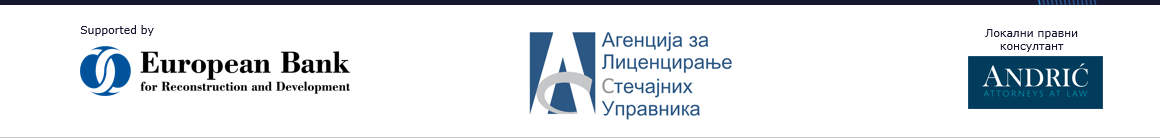 Планирање трошкова
Прво планирање трошкова приликом израде првог извештаја (ЕФИ). 
На основу ЕФИ извештаја, доноси се одлука да ли су трошкови већи од имовине дужника у ком случају се стечајни поступак закључује осим ако неки од поверилаца (или сам стечајни дужник) поднесу захтев да се поступак настави и положе износ средстава који ће покрити трошкове.
Планирање трошкова стечајног поступка је кључни део припреме за стечај и може значајно утицати на ефикасност и исход процеса. Уосталом то је и задатак стечајног управника како би одредио да ли има довољно средстава за вођење стечајног поступка.
Планирање трошкова
Постоје неколико могућности које стечајни управник има када установи пре или касније да неће имати средстава за спровођење поступка:
1)Стечајни управник може тражити да стечајни судија наложи предлагачима стечаја, разлучним и заложним повериоцима или одбору поверилаца да уплате додатни предујам за покриће неопходних трошкова стечајног поступка; или
2)Стечајни управник може узети кредит или зајам, без обезбеђења или уз обезбеђење на имовини која чини стечајну масу. Овакву врсту радње стечајни управник предузима уз обавештавање стечајног судије и уз добијање сагласности одбора поверилаца.
Врсте трошкова
Трошкови стечаја могу бити знатни и укључују различите ставке, од правних и судских трошкова до трошкова управљања и продаје имовине. 
1)	Правни трошкови
Ово укључује трошкове ангажовања адвоката специјализованих за поједине правне области, који могу саветовати стечајног управника кроз цео процес. Обухватају адвокатске трошкове за вођење парница као и трошкове проналажења имовине стечајног дужника. 
Стечајни управник да препозна када треба да делегира поједине послове
Углавном, до отварања поступка стечаја већ су наплаћена потраживања која је било могуће наплатити без већих трошкова. Остају потраживања која се морају наплаћивати у судском и извршном поступку.
Врсте трошкова
2)	Трошкови стечајног управника (накнада трошкова и награда за рад)
Стечајни управник са рачуна стечајног дужника може исплаћивати само или ништа друго осим награде и накнаде. 
У складу са Правилником о основама и мерилима за одређивање награде за рад и накнаде трошкова стечајних управника, стечајни управник има право на накнаду стварних трошкова који су директно везани за конкретан поступак стечаја, и то: 
а.	путних трошкова, 
б.	трошкова телефонских рачуна, 
в.	трошкова канцеларијског материјала и 
г.	трошкова на име ангажовања стручних лица од стране стечајног
Врсте трошкова
2)	Трошкови стечајног управника (накнада трошкова и награда за рад)
Стечајни управник у обавези да изда рачун стечајном дужнику за настале трошкове накнаде. Пожељно да се приложи и спецификација (наводи се и у прилогу тромесечног извештаја).
Стечајни управници планирају и своју награду код планирања трошкова.
Према Закону о стечају стечајни судија одређује износ прелиминарне и коначне награде стечајног управника. Коначну висину награде и накнаде трошкова одређује стечајни судија у време закључења стечајног поступка у складу са наведеним Правилником. 
О висини прелиминарне награде мора водити рачуна стечајни управник као и стечајни судија.
Врсте трошкова
3)	Предујам и судски трошкови
Предујам плаћа поверилац који је покренуо стечајни поступак и очекује да приоритетно прими свој новац назад. 
Судски трошкови укључују разне судске таксе, таксе везане за парнице и остале судске поступке, трошкове објављивања у службеним гласницима и сл.
Судски трошкови у појединим случајевима могу бити велики. То је нарочито изражено у парницама које дуго трају, које захтевају више рочишта и вештачења.
Врсте трошкова
4)	Трошкови процене, обезбеђења и продаје имовине
Трошкови обезбеђења могу бити посебно високи ако се ради о физичком обезбеђењу. 
У појединим случајевима ови трошкови могу бити велики да економски није рационално ангажовати физичко обезбеђење. У такви ситуацијама можемо размотрити више модалитета обезбеђења (видео надзор, алармни систем,...и др.).
Трошкови процене и продаје у већини случајева настају само једном у току стечаја.
Врсте трошкова
5)	Обавезе по Тарифи Агенције за лиценцирање стечајних управника
Стечајни дужници су обвезници плаћања тарифе Агенције по основу Тарифних бројева 5 и 6.
Стечајни управник је дужан да планира ове трошкове а потом и плати у прописаном року у складу са расположивим средствима.
Обавеза по основу тарифе Агенције за лиценцирање стечајних управника, као стварно настала у извештајном периоду, евидентира се у тромесечним извештајима независно од тога да ли је стечајни судија одобрио плаћање и да ли је стечајни управник примио обрачун од стране Агенције.
Врсте трошкова
Врсте трошкова
Врсте трошкова
6)	Остали оперативни трошкови
Укључују трошкове комуникације, трошкове одржавања пословања током поступка (ако је примењиво), и трошкове затварања пословања. 
Јако је битно не заборавити трошкове архивирања који могу бити значајни, те је пожељно да се стечајни управник информише о износу овог трошка.
Уколико се за дужника разматра план реорганизације, могу постојати додатни трошкови повезани за процес израде и имплементацију плана.
Стратегије за управљање трошковима у поступку стечаја
Да би се ефикасно управљало трошковима стечајног поступка, може се предузети неколико корака:

1)	Детаљно планирање
2)	Бирање правих професионалаца
3)	Преговарање о накнадама
4)	Ефикасна продаја имовине
5)	Коришћење алтернативних метода решавања спорова
Додатнo управљање трошковима
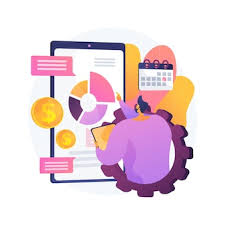 Планирање и управљање трошковима стечајног поступка захтева свеобухватан приступ и ангажовање свих укључених страна. Кроз пажљиво планирање и проактивно управљање, могуће је минимизирати трошкове и повећати шансе за успешан исход стечајног поступка.
ИСПИТИВАЊЕ И ОСПОРАВАЊЕ ПРИЈАВА ПОТРАЖИВАЊА
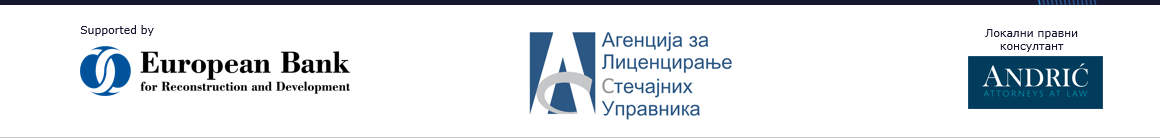 Оспоравање потраживања - законске одредбе
Питања оспоравања пријава поверилаца у поступку стечаја регулишу одредбе Закона о стечају и то у два смера:
1)	регулисањем питања оспоравања пријава од стране стечајног управника у смислу када и под којим условима се одређена потраживања оспоравају и
2)	регулисањем положаја поверилаца оспорених потраживања у смислу њиховог даљег положаја у поступку стечаја и остваривања њихових права.
Оспоравање потраживања - законске одредбе
Правилник о утврђивању националних стандарда за управљање стечајном масом не садржи одредбе које би питања испитивања пријава у стечају детаљније обрадиле
Прво и основно питање које се у вези са пријавама потраживања поставља је како ће стечајни управник знати да одређено потраживање треба да оспори. Будући да Закон о стечају ово детаљно не разрађује посредно се може закључити да ће стечајни управник признати потраживања за које поверилац приложи одговарајуће доказе и које садрже све елементе прописане Законом о стечају.
Поступак испитивања пријава потраживања
Формално-правно испитивање
У погледу самог поступка испитивања пријаве стечајни управник ће прво вршити њено формално-правно испитивање – да ли је иста благовремена и да ли садржи све елементе прописане законом. 
Сходном применом Закона о парничном поступку, судија би по пријему требало да прегледа формалну исправност пријаве пре достављања стечајном управнику.
У пракси углавном судија одмах прослеђује стечајном управнику, па тек по прегледу од стране стечајног управника евентуално налаже повериоцу њену допуну или уређење уколико је то потребно (уколико нису испуњени услови за њен одбачај без налагања уређења).
Поступак испитивања пријава потраживања
Материјално-правно испитивање
Након формално-правног испитивања стечајни управник ће пријаву испитати и у материјално-правном смислу у зависности о каквој пријави се ради односно да ли је у питању обезбеђено или необезбеђено потраживање, излучни захтев и сл. 
Са допунама пријава потраживања бити посебно обазрив – пример: истичу се потпуно нови захтеви и као такве треба да буду третиране као нове пријаве које морају испунити све услове као и иницијалне пријаве. 
Проверити рачунску тачност, документацију на којој се пријаве заснивају, да ли је потраживање евидентирано у књиговодству дужника, да ли је исто у међувремену плаћено (у целости или делимично), да ли је потраживање застарело и сл.
Поступак испитивања пријава потраживања
Додатни докази
Сваком повериоцу чије је потраживање у целости или делимично оспорено стечајни управник доставља посебно писано обавештење у прописаним роковима при чему је дужан да на захтев повериоца пријаву поново прегледа са додатним доказима и након тога одлучи да ли ће је коначно признати или не. 
По ставу праксе додатни докази се не третирају као нова пријава већ на основу њих стечајни управник доноси своју коначну одлуку. Ако одлучи да потраживање ипак призна дужан је да на основу тога исправи коначну листу потраживања. 
На основу овога можемо закључити да повериоци право да подносе нове доказе могу користити до закључења испитног рочишта након чега су у овом праву преклудирани.
Поступак испитивања пријава потраживања
Медијација
Поступак медијације се спроводи у складу са посебним законом који тај поступак уређује, а потраживање се издваја из листе потраживања. Медијација може трајати 30 дана рачунајући од закључења испитног рочишта (а у изузетним случајевима најдуже 60 дана) након чега ће потраживање или бити уврштено у листу уколико је исто медијацијом утврђено, или ће поверилац стећи статус повериоца оспореног потраживања, уколико потраживање у поступку медијације није утврђено.
Медијатор у поступку има само саветодавна овлашћења. 
Предност медијације у поступку стечаја је пре свега у кратком трајању и смањење трошкова у односу на поступак пред судом. 
Овај поступак се врло ограничено примењује у пракси, вероватно због недовољно развијеног поверења у овај институт
Поступак испитивања пријава потраживања
Извршна исправа
Закон посебно наводи случајеве у којима стечајни управник оваква потраживања може оспорити и то ако је:
1.извршна исправа укинута, поништена, преиначена или стављена ван снаге;
2.потраживање престало на основу чињенице која је наступила након извршности;
3.протекао рок у коме се по закону може тражити извршење;
4.потраживање није прешло на извршног повериоца, односно обавеза није прешла на извршног дужника;
5.извршна исправа таква да би радња њеног извршења могла бити предмет побијања.
Уколико потраживање засновано на извршној исправи оспори, на стечајном дужнику (односно на стечајном управнику) ће у парници за утврђење потраживања бити терет доказивања.
Поступак испитивања пријава потраживања
Исплатни редови
Поред самог признања потраживања стечајни управник иста сврстава у исплатне редове који су прописани законом. 
По новом схватању праксе, поверилац се може упутити на парницу не само да докаже да његово потраживање постоји и у ком износу већ и да утврди и ком исплатном реду то потраживање припада
Суд својом одлуком повериоцу признаје право намирења у складу са законом прописаним исплатним редом у коме се његово потраживање може намирити. 
Поред овога поверилац може суду уложити и примедбу на рад стечајног управника у погледу разврставања његовог потраживања у одређени исплатни ред. О примедби суд одлучује закључком против кога није дозвољена жалба.
Поступак испитивања пријава потраживања
Парнични поступак
Остваривање права поверилаца оспорених потраживања у поступку стечаја су у крајњој надлежности парничног суда. 
Повериоци који су упућени на парнични поступак по оспореном потраживању дужни су да исти у законском року покрену и о томе обавесте суд.
Правоснажна судска одлука о оспореном потраживању има дејство према стечајном дужнику и свим његовим повериоцима. 
По захтеву повериоца чије је потраживање у парници утврђено стечајни судија је дужан да измени коначну листу утврђених потраживања.
ХВАЛА НА ПАЖЊИ